Björkelunds stugförening
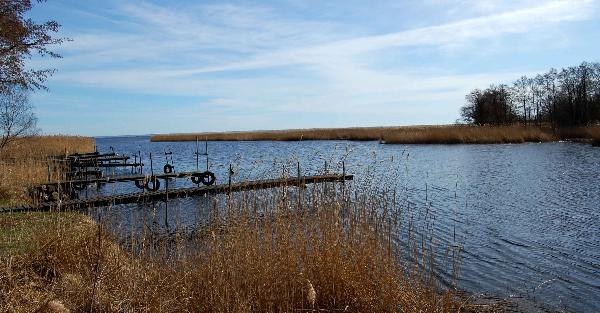 Förväntningar
Gemensamhets-anläggning GA:16 (samfällighet)
Stadgar
Föreningsstämma
Styrelse
Ändamål
Framtiden
Viktiga ”områden”
Konkreta aktiviteter
Samarbetsform, Förvaltning GA:18
Samfälligheten
Ga:17
Ga:16
Ga:15
Fastighet
Björkelunds stugförening
Fastighet
Fastighet
Fastighet
Fastighet
Fastighet
Fastighet
Fastighet
28
Formalia
Förvaltar GA:18
Stadgar
Föreningsstämma
Styrelse
Vad har Björkelunds stugförening för ändamål?
Alla ska trivas i området
Underlätta för medlemmarna(medlemsfastigheterna)
Förvalta tillgångarna Hossmo 1:11
Förvalta GA:18 Sommarvatten
Hålla området kring ån i ordning
-Förvalta servitutet, vattnet i  ån
Hur ser Björkelunds stugförening på framtiden?

Skapa vi-känsla, trivsel, positiv anda och gemenskap
Gemensamt hjälpa till med frågor som rör området och området kring  båtplatserna
Medvetenhet om naturliv, trivsel, kustområdet
Gemensamt värna om miljöpolicy
Vilka områden är det viktigt att Björkelunds stugförening jobbar med?

Samkväm
Bevaka området kring bryggor och båtplats
Arbeta med miljöpolicy för båtplatserna
Vilka konkreta aktiviteter behöver Björkelunds stugförening vidta?
Ägande av vattnet, bygga bryggor (Klart)
Trivselaktiviteter
Grillplats (klart, samfälligheten)
Midsommarfirande 
Dansbanan, festplats (samfälligheten)
Större lekplats (samfälligheten)
Montera fågelholkar
Sköta grönområdet kring bryggor o båtplats
Båtplatsavtal
Miljöpolicy
Förvaltning av GA-18